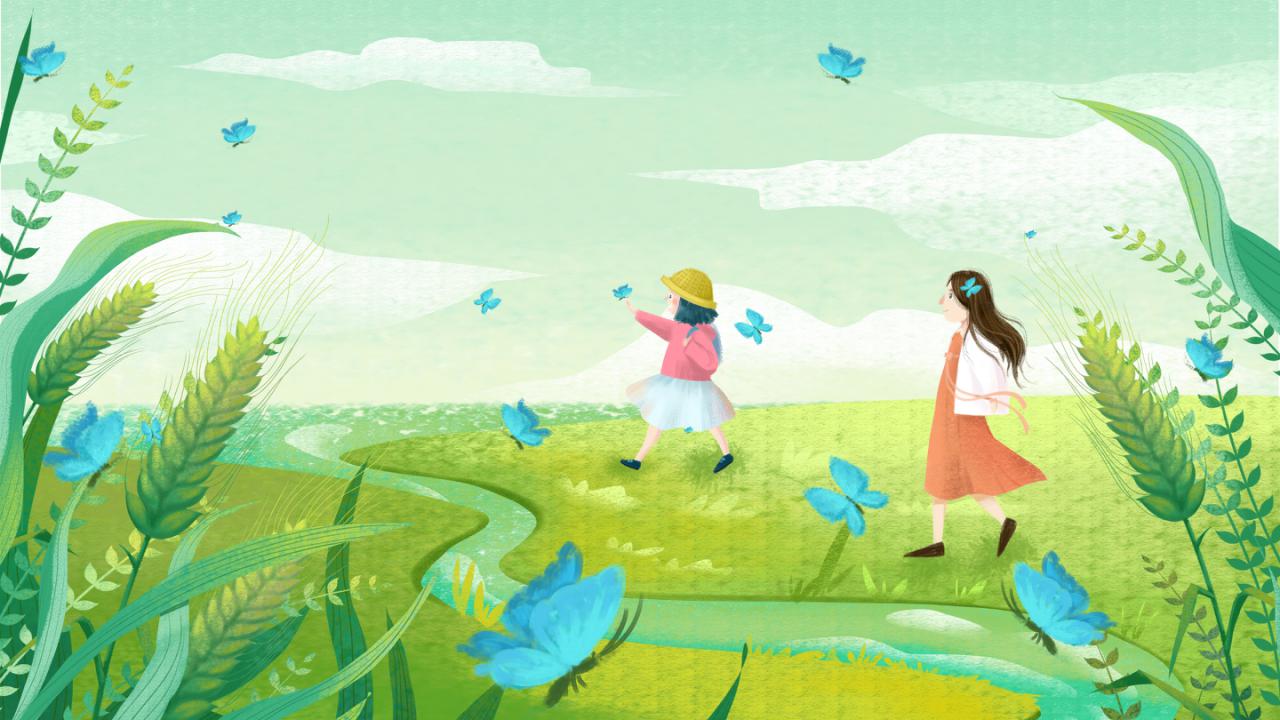 Chào mừng các con đến với tiết học Tiếng Việt
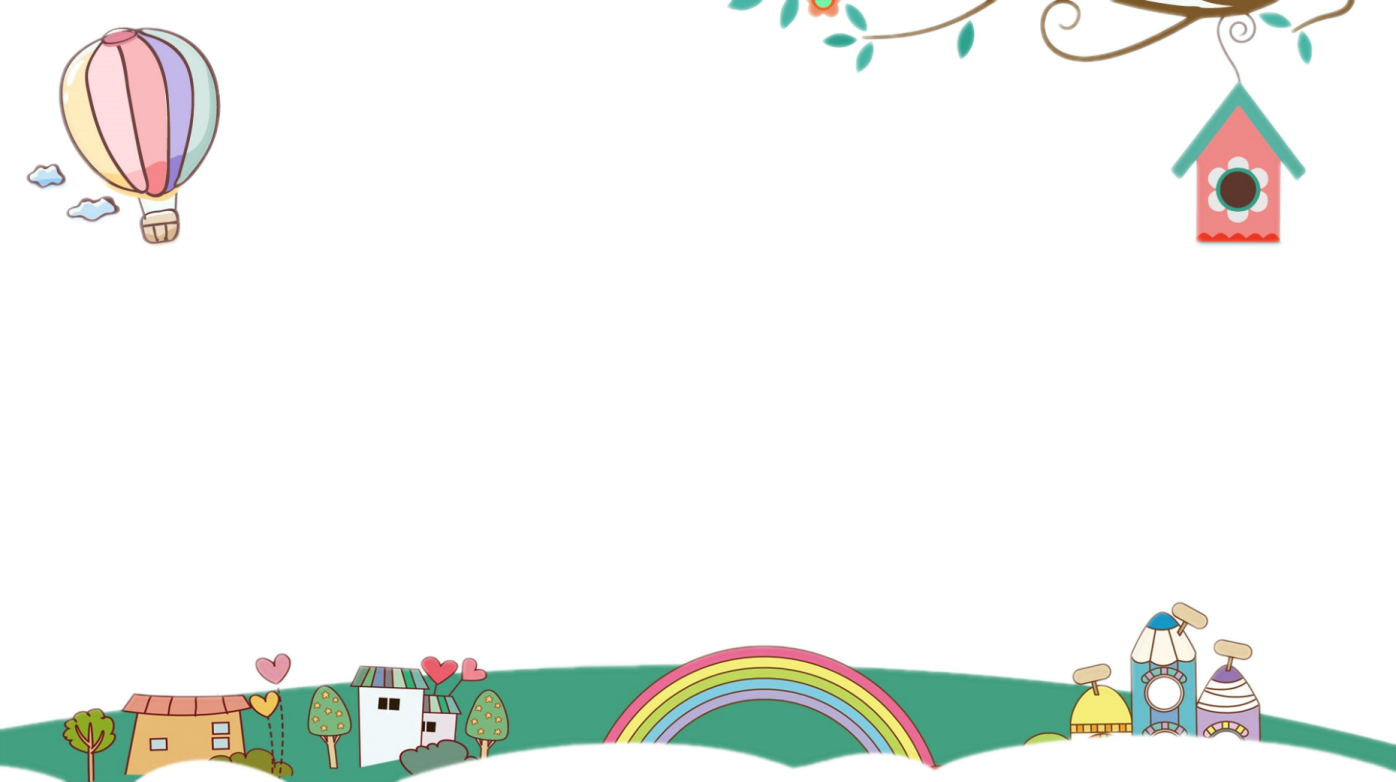 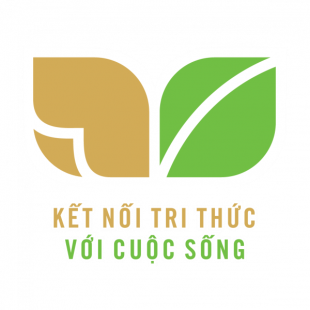 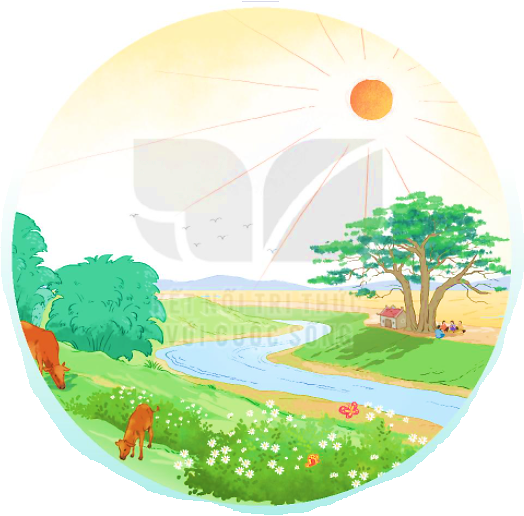 VIỆT 
NAM
QUÊ
HƯƠNG
EM
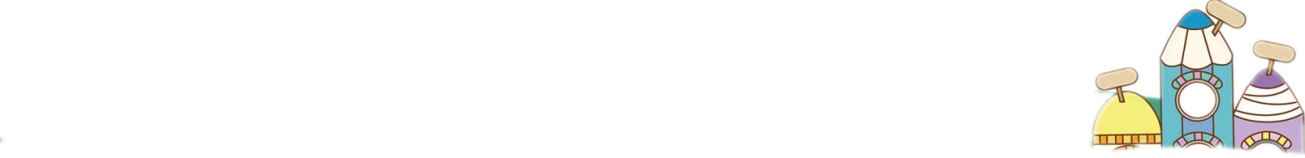 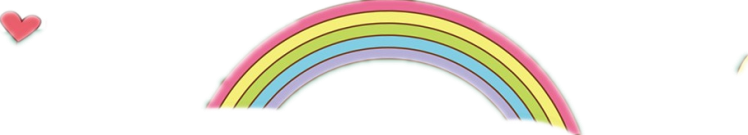 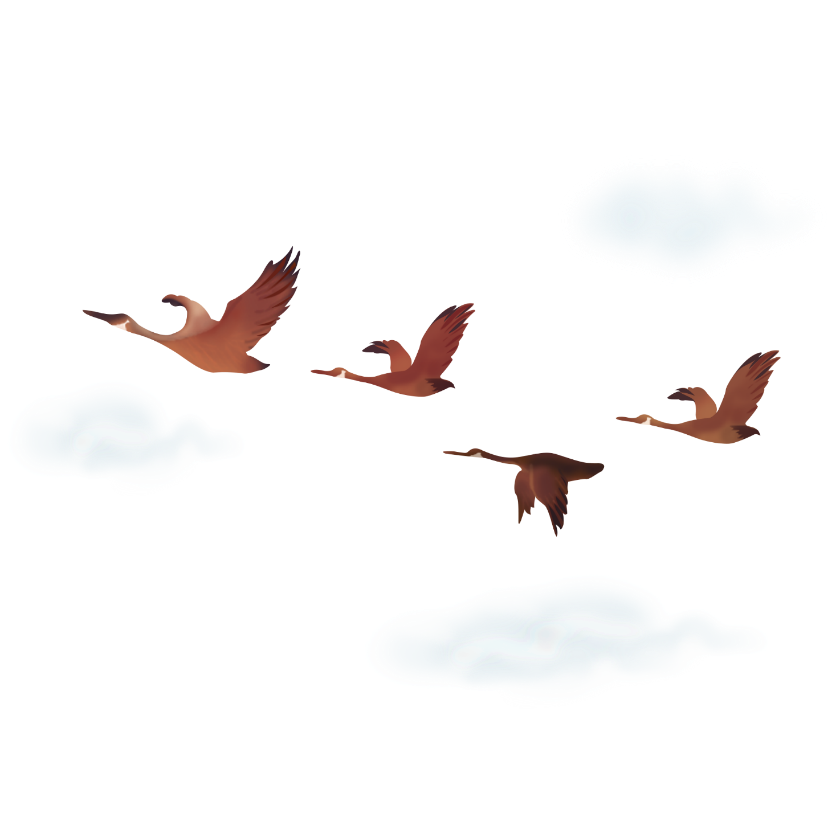 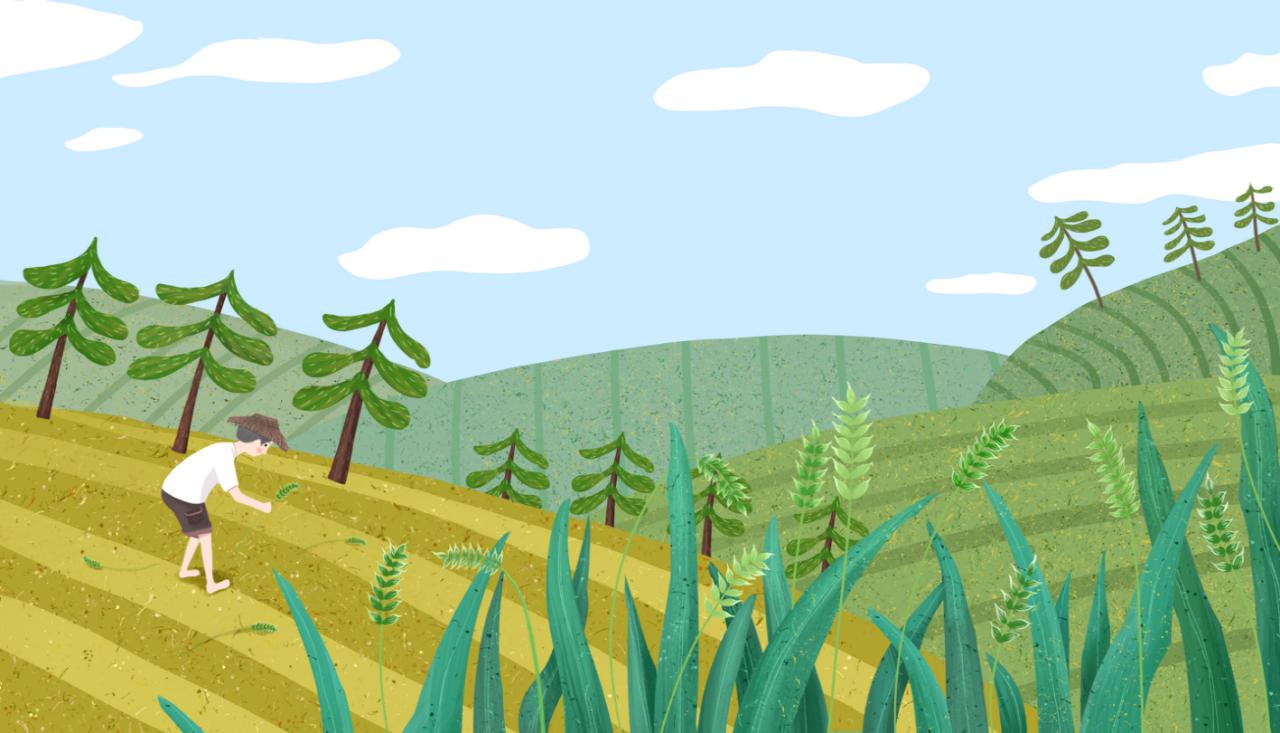 Tiếng Việt
Bài 26

Trên các miền đất nước
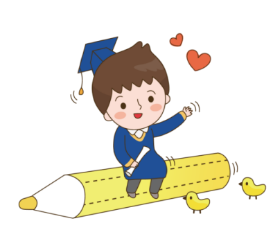 YÊU CẦU CẦN ĐẠT
1. Đọc đúng, rõ ràng bài đọc Trên các miền đất nước; biết ngắt, nghỉ hơi đúng dấu phẩy, dấu chấm.
2. Nắm được nội dung bài đọc Trên các miền đất nước.
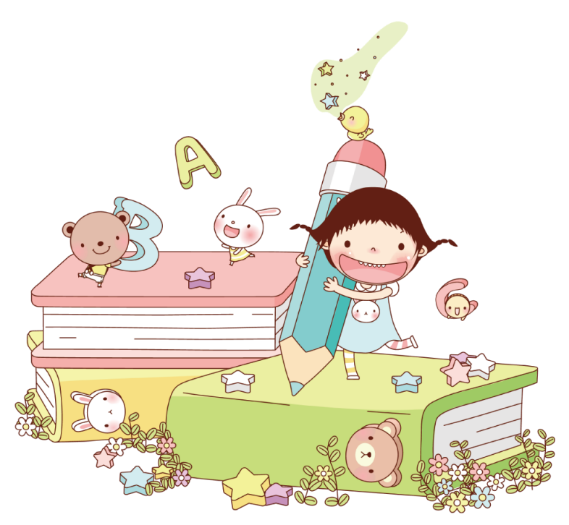 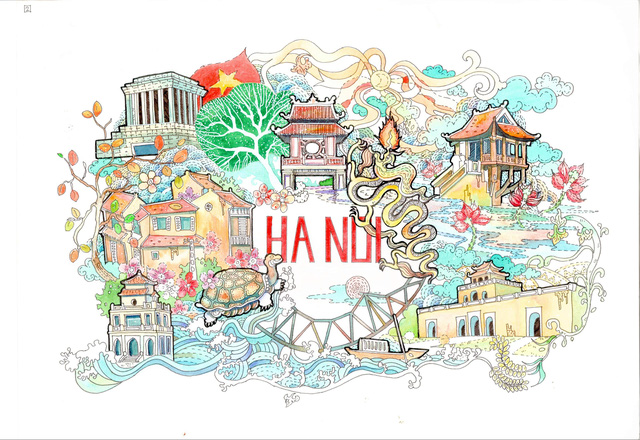 Tiết 1
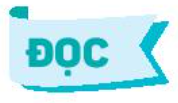 Em đã từng đến thăm những vùng miền nào của đất nước mình?
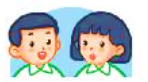 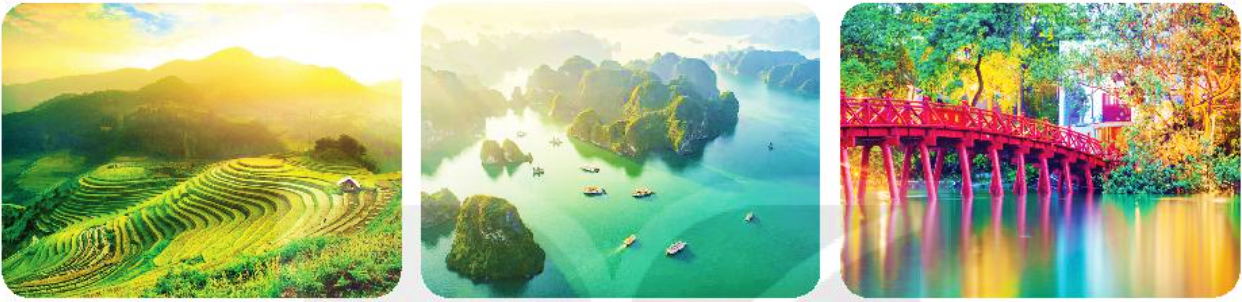 Cầu Thê Húc, Đền Ngọc Sơn ở Hà Nội
Ruộng bậc thang ở Sa Pa
Vịnh Hạ Long ở Quảng Ninh
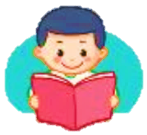 Em hãy quan sát tranh minh họa trong SGK, tranh vẽ gì?
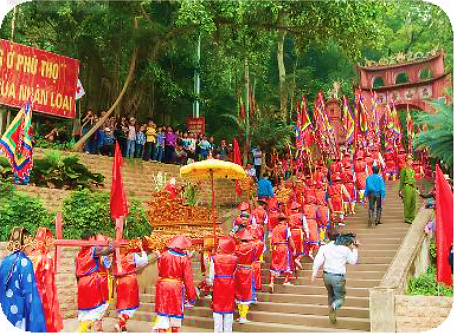 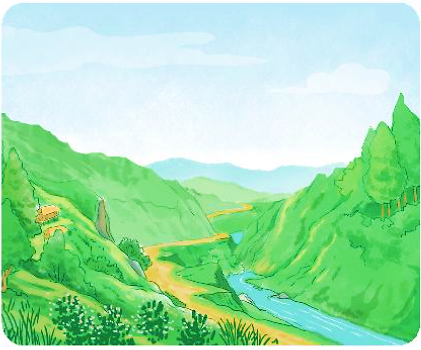 Ảnh Đền Hùng ở tỉnh Phú Thọ
Tranh một con đường ở tỉnh Nghệ An
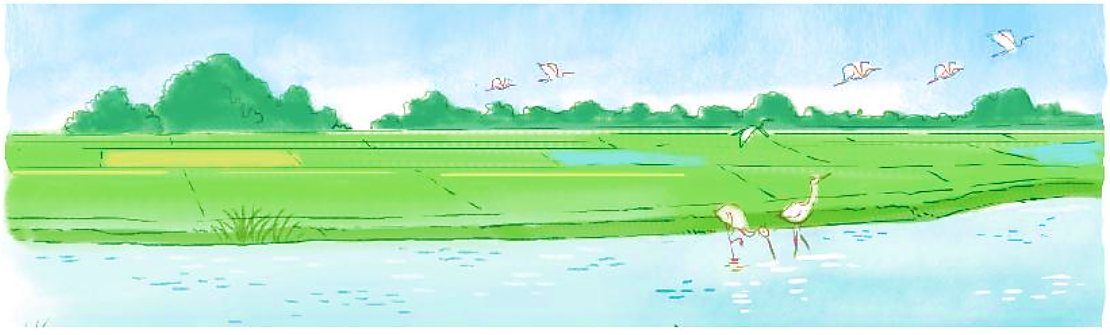 Tranh Đồng Tháp Mười ở tỉnh Đồng Tháp
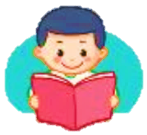 ĐỌC  MẪU
TRÊN CÁC MIỀN ĐẤT NƯỚC
Đất nước Việt Nam thật tươi đẹp. Hãy cùng nhau đi thăm các miền đất nước qua những câu ca dao.
     Đầu tiên, chúng ta sẽ đến Phú Thọ, miền Bắc nước ta, nơi có đền thờ Vua Hùng, nơi được gọi là “quê cha đất tổ”:
Dù ai đi ngược về xuôi
Nhớ ngày Giỗ Tổ mùng Mười tháng Ba.
     Tiếp đến, chúng ta cùng vào miền Trung:
Đường vô xứ Nghệ quanh quanh
Non xanh nước biếc như tranh họa đồ.
     Và chúng ta cùng khám phá miền đất Nam Bộ:
Đồng Tháp Mười cò bay thẳng cánh
Nước Tháp Mười lóng lánh cá tôm.
     Vậy là chúng ta đã đi qua ba miền Bắc, Trung, Nam của đất nước. Nơi nào cũng để lại biết bao tình cảm mến thương.
(Thuỳ Dương tổng hợp)
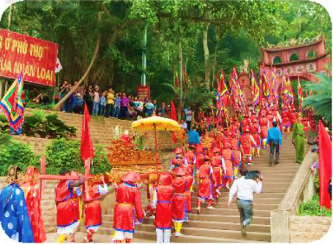 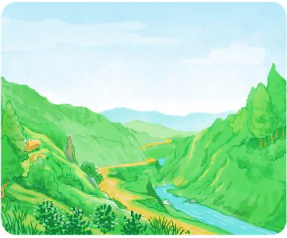 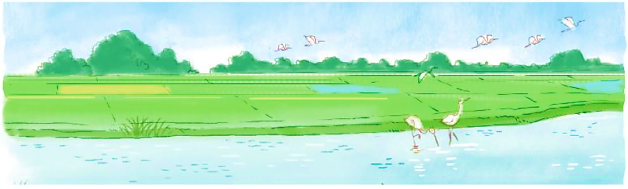 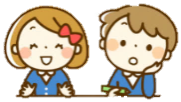 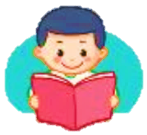 ĐỌC
TRÊN CÁC MIỀN ĐẤT NƯỚC
Tìm từ khó đọc
Đất nước Việt Nam thật tươi đẹp. Hãy cùng nhau đi thăm các miền đất nước qua những câu ca dao.
     Đầu tiên, chúng ta sẽ đến Phú Thọ, miền Bắc nước ta, nơi có đền thờ Vua Hùng, nơi được gọi là “quê cha đất tổ”:
Dù ai đi ngược về xuôi
Nhớ ngày Giỗ Tổ mùng Mười tháng Ba.
     Tiếp đến, chúng ta cùng vào miền Trung:
Đường vô xứ Nghệ quanh quanh
Non xanh nước biếc như tranh họa đồ.
     Và chúng ta cùng khám phá miền đất Nam Bộ:
Đồng Tháp Mười cò bay thẳng cánh
Nước Tháp Mười lóng lánh cá tôm.
     Vậy là chúng ta đã đi qua ba miền Bắc, Trung, Nam của đất nước. Nơi nào cũng để lại biết bao tình cảm mến thương.
(Thuỳ Dương tổng hợp)
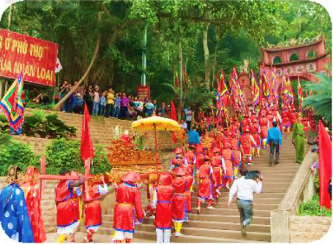 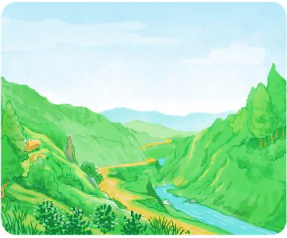 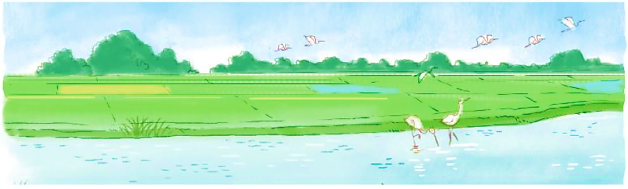 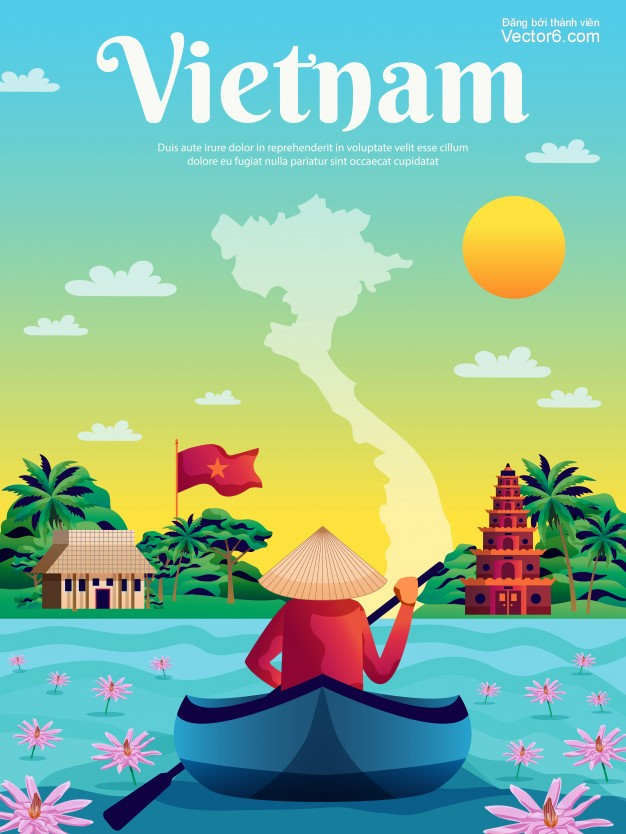 LUYỆN TẬP THEO VĂN BẢN ĐỌC
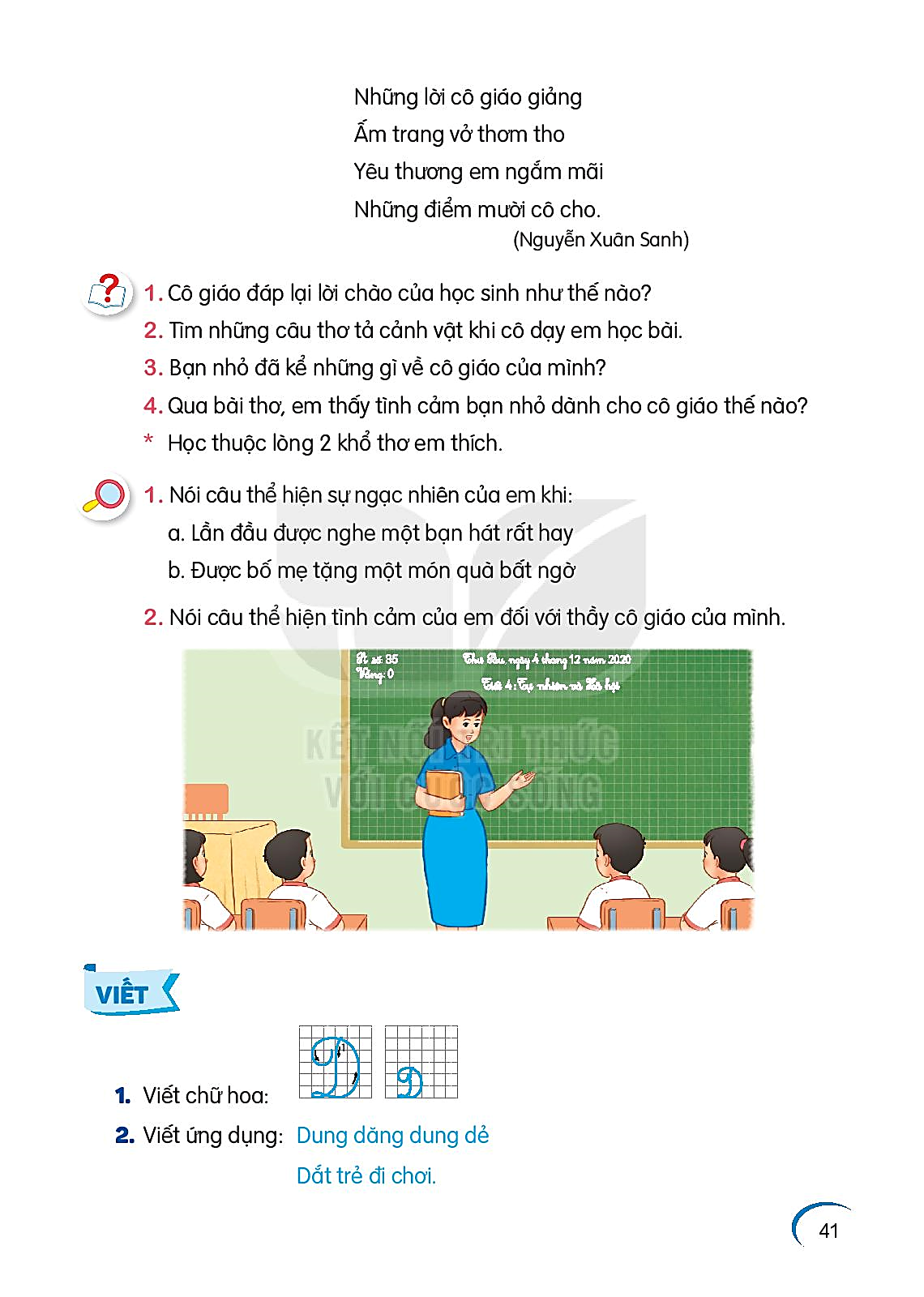 1. Tìm những tên riêng được nhắc đến trong bài.
TRÊN CÁC MIỀN ĐẤT NƯỚC
Đất nước Việt Nam thật tươi đẹp. Hãy cùng nhau đi thăm các miền đất nước qua những câu ca dao.
     Đầu tiên, chúng ta sẽ đến Phú Thọ, miền Bắc nước ta, nơi có đền thờ Vua Hùng, nơi được gọi là “quê cha đất tổ”:
Dù ai đi ngược về xuôi
Nhớ ngày Giỗ Tổ mùng Mười tháng Ba.
     Tiếp đến, chúng ta cùng vào miền Trung:
Đường vô xứ Nghệ quanh quanh
Non xanh nước biếc như tranh họa đồ.
     Và chúng ta cùng khám phá miền đất Nam Bộ:
Đồng Tháp Mười cò bay thẳng cánh
Nước Tháp Mười lóng lánh cá tôm.
     Vậy là chúng ta đã đi qua ba miền Bắc, Trung, Nam của đất nước. Nơi nào cũng để lại biết bao tình cảm mến thương.
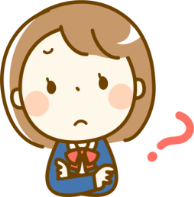 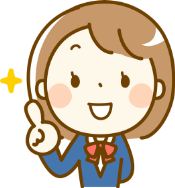 Các em cùng cô gạch chân tên riêng có trong bài đọc
2. Các câu ở cột A thuộc kiểu câu nào ở cột B
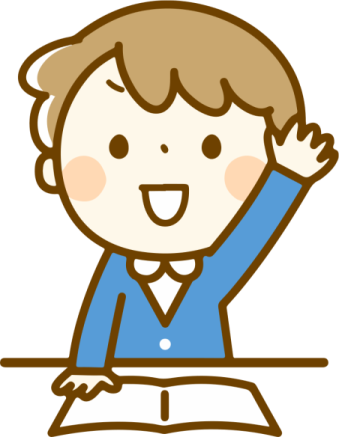 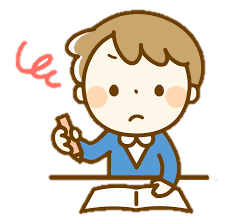 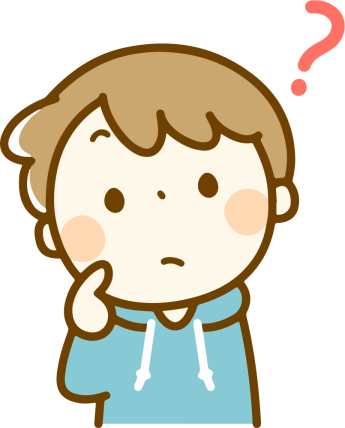 - Câu nêu hoạt động: trong câu có từ chỉ hoạt động
- Câu giới thiệu: trong câu có chứa từ “là”
- Câu nêu đặc điểm: trong câu có chứa từ chỉ đặc điểm
Củng cố 
và dặn dò
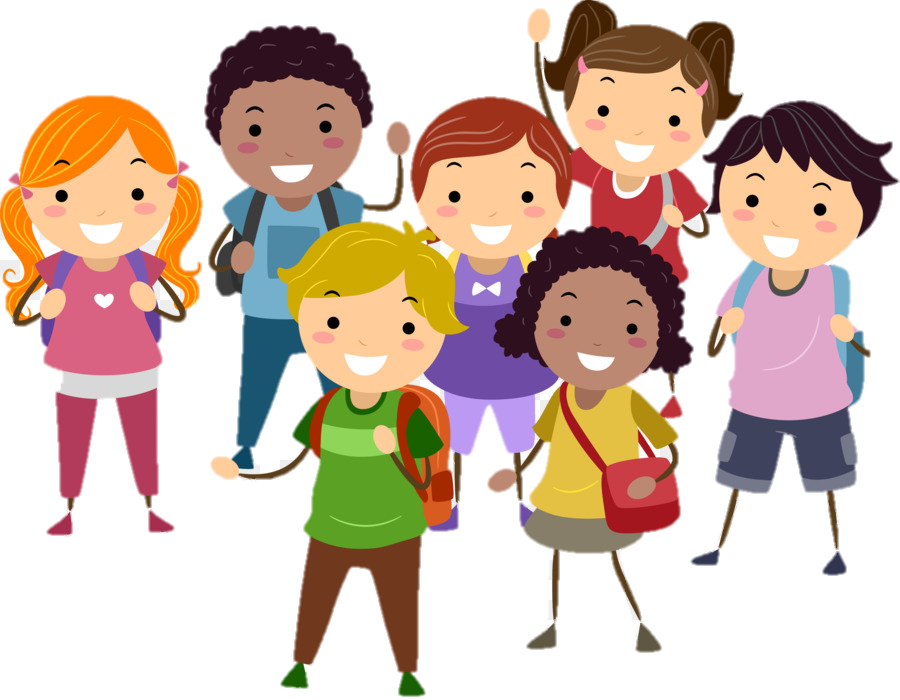 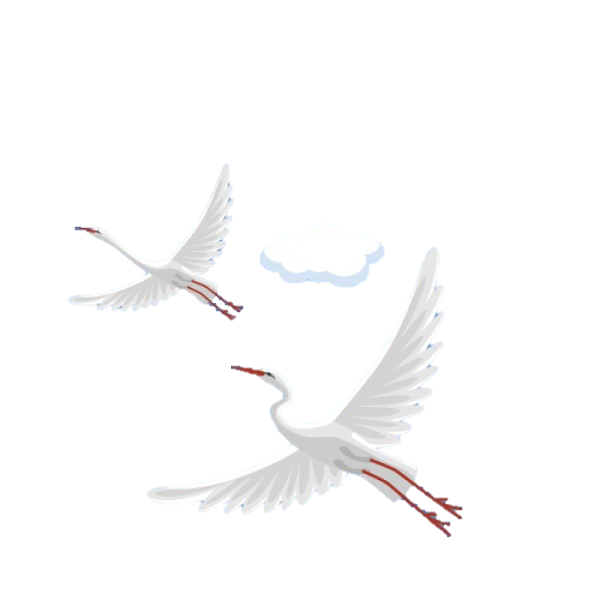 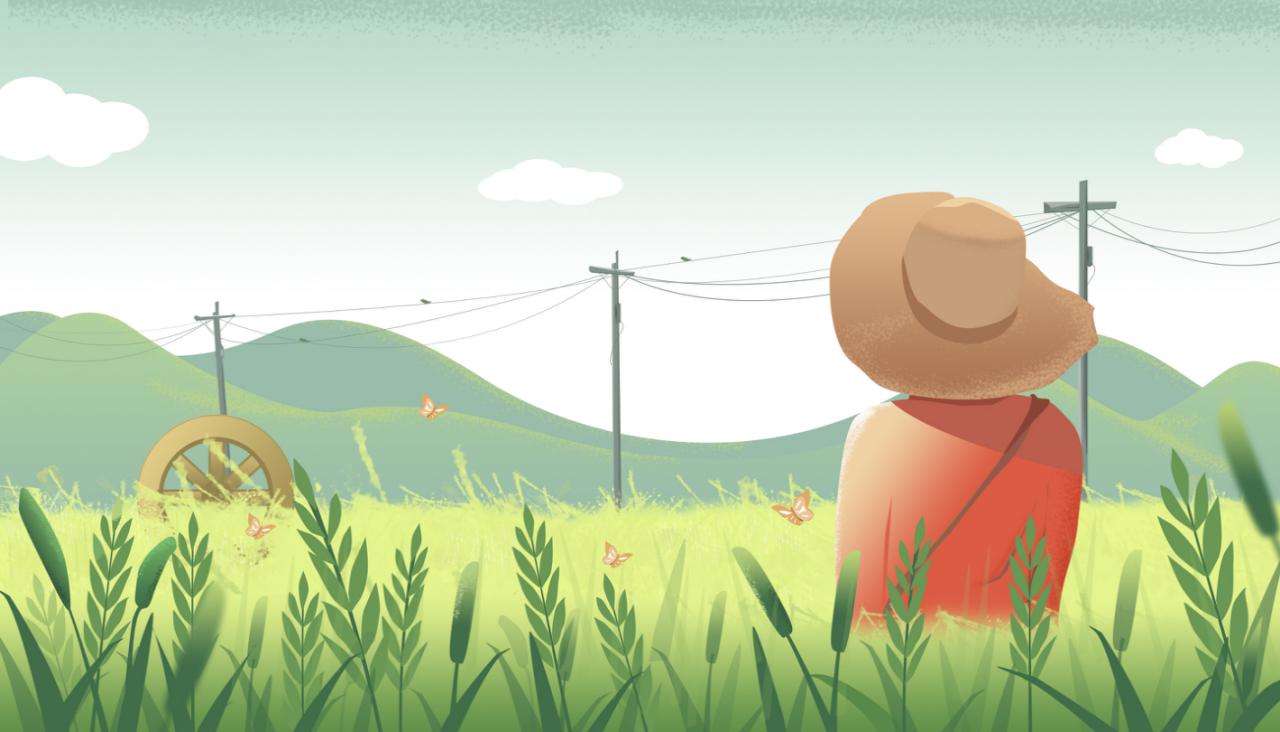 Tạm biệt và hẹn gặp lại